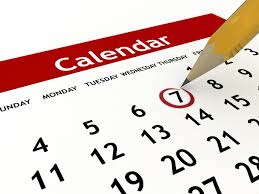 Argumentation as an Everyday event!
Tuesday, February 3, 2015
Agenda
How is solving a linear equation making an argument?
How does the language we use reveal the argument?
Possibly consider: quadratic & sys of eq
Parabola problem and SBAC’s take
With time
Always, Sometimes, Never
Graphic Design prompt
Please solve
3x + 2 = -2x + 5
[Speaker Notes: MES will lead a discussion on this
Prompts –what did we do?
Why? What’s the warrant for that move?]
Full argument: 3x + 2 = -2x + 5
How is solving a linear equation making an argument?
How does the language we use reveal the argument?
What are we doing mathematically? What language do we use to describe this?
“keep both sides equal”
“do the same thing to both sides”
“move the 5 to the other side”
“get x alone” or “isolate the variable” 
“cancel the 3s”
Similar, but a little different… Quadratic and square root functions
x2 – 4x – 5 = 16

 2  +  √(x – 1)  = x - 5 

2x + y = 8
     3x – 2y = -2
[Speaker Notes: 1. You could factor the left side right now… Solutions are 7 and -3.
2. Produces 5 and 10, but only 10 is viable
3. Sol is (2,4)]
What does this look like in the context of smarter Balanced?
Parabola problem - From Field Test
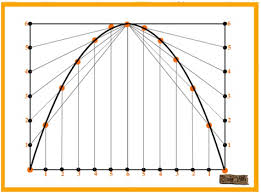 Do the problem!
Discuss your thoughts on strong arguments to justify which graph corresponds to which equation
Aim to use language of claim, warrant, evidence, adequate precision of language and computation (see grid)
Look at student work – order; comment
Consider SBAC’s take
The Parabola Problem (SBAC)
[Speaker Notes: From http://www.smarterbalanced.org/wordpress/wp-content/uploads/2014/10/Smarter-Balanced-Scoring-Guide-for-Selected-Short-Text-Mathematics-Items.pdf]
What does SmarterBalanced have to say?
2s - A, E, F
1s - B, C, H
0s – D, G
Their scoring guide
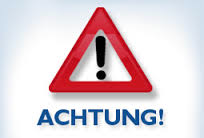 IMPORTANT NOTE
Smarter Balanced has to judge too!
Smarter Balanced seems to be giving “the benefit of the doubt” to some degree – at least at the lower grades. In Cognitive Lab Tests, they found 1/3 of students would have gotten a higher score if all their work had been submitted (and not just what they entered online). 
My take away: It’s important to teach beyond the Smarter Balanced scoring guides.
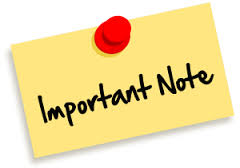 [Speaker Notes: Lemons – Field Guide with scoring]
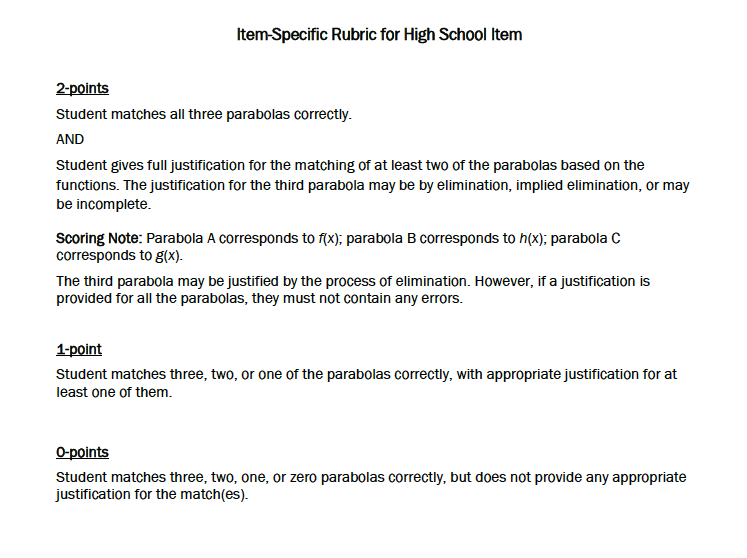